Figure 3. Anticipation increases the ipsilateral beta-band response to a unilateral tactile target. (A) Left: time- and ...
Cereb Cortex, Volume 24, Issue 10, October 2014, Pages 2562–2571, https://doi.org/10.1093/cercor/bht111
The content of this slide may be subject to copyright: please see the slide notes for details.
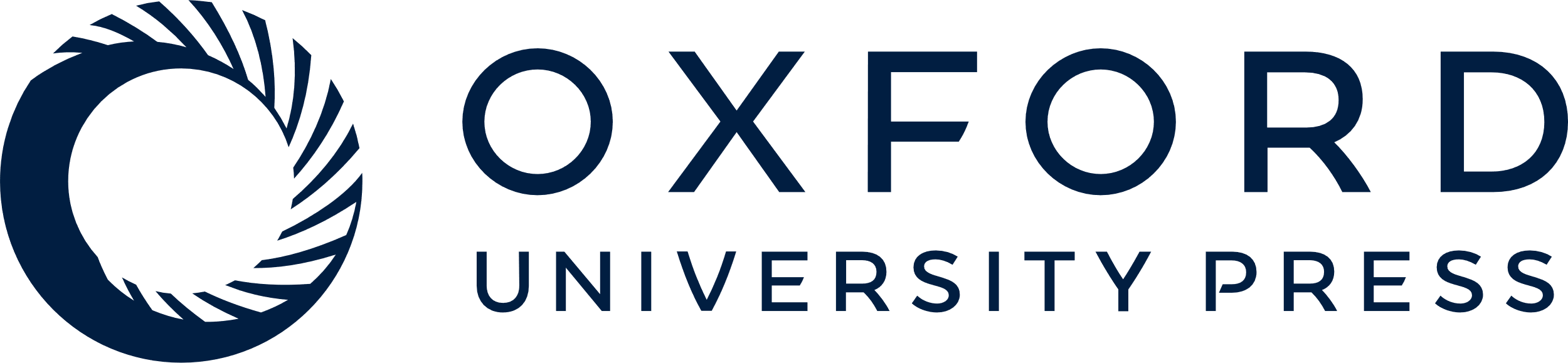 [Speaker Notes: Figure 3. Anticipation increases the ipsilateral beta-band response to a unilateral tactile target. (A) Left: time- and frequency-resolved correlation between cue–target interval (cti) and oscillatory amplitude lateralization (contralateral minus ipsilateral S1), masked by significant clusters. Right: topographies of the correlation for the indicated cluster, separately for the left- and right-hand targets. Highlighted channels represent selected channels above left and right S1 (see Materials and Methods for the selection procedure). Channel colors show the number of subjects for which a given channel was selected (we adopted this strategy from Siegel et al. 2007). (B) Time-resolved contralateral and ipsilateral beta-band amplitudes plotted for stimuli that occurred at short (0–250 ms; orange), middle (375–625 ms; green), or long (750–1000 ms; blue) intervals after the symbolic cue. Color patches represent ±1 SEM. Purple arrow indicates the phenomenon of interest. (C and D) Same as A and B, for invalidly cued stimuli.


Unless provided in the caption above, the following copyright applies to the content of this slide: © The Author 2013. Published by Oxford University Press. All rights reserved. For Permissions, please e-mail: journals.permissions@oup.com]